An understanding of renewable sources of electricity
Mike Hemsley
Committee on Climate Change
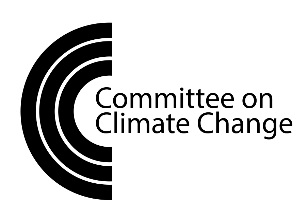 [Speaker Notes: Opportunity – Great to be with you today to tell you about one of my favourite topics. 
Purpose – You’ve heard from some of my colleagues already, but today I’m going to be talking about the UK’s electricity system and renewable electricity. 
Experience – Been at the CCC for 6 years, focusing on how to reduce emissions from the UK’s electricity system in the lowest cost way. 
Navigate 

Overview of options for low or zero carbon electricity
Pros and cons of the main renewable energy options – including status, costs and potential scale
Nuclear power: current and future technologies, including costs and timescales
Carbon capture and storage: current status and costs
[If possible, other changes that might be needed for a low carbon electricity system – e.g. more storage etc]]
An overview of renewable electricity
2
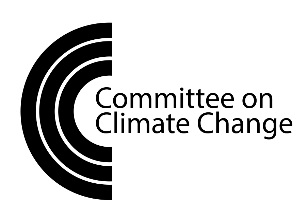 What we will cover: 
Technology types: variable renewables & other types of renewables
Technology costs & potential scale
System design
[Speaker Notes: Moving onto slide 2 for an overview of what we will cover. 

Define renewable electricity: electricity which isn’t from fossil fuels such as coal and gas, or electricity from nuclear power. 
Explain variable renewables: wind/solar > where their output changes because of the weather. 
Explain other types of renewables. 


Start with conclusions?]
Low-carbon electricity options
3
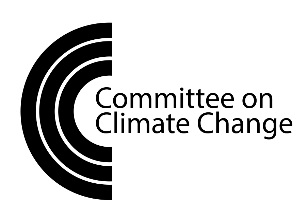 [Speaker Notes: I’m now on slide 3 for an overview of low-carbon electricity options. 
The key thing about electricity is that we need to produce almost exactly the same amount of electricity that we use at all times. So if I switch on a light in my home, somewhere in our big electricity system, that is noted, and something turns on or increases output so that my light can be as bright as I want it to be. 

Now this table note what types of low-carbon electricity we could have in the UK, the role they play in the UK’s electricity system and their current share of the system. Not all of these are renewable technologies – all the technologies that aren’t renewables will be covered in a later session by Jim Watson. Also, although bioenergy is a renewable source of electricity, this will be covered in a later presentation by Patricia Thornley. 

So in the second column we have technologies that are available some of the time (that’s the title of the column). Which produce electricity when the wind is blowing, when the sun is shining, or when the tides are coming in and out. But that varies according to the weather, which is why I call them ‘variable renewables’. Good when they’re there, but can’t rely on them for constant supply. These technologies were one quarter (or 26%) of electricity generation last year, mostly from wind, as well as some solar and hydro. (mention other technologies). 

Next up (in the third column) are technologies that are run all of the time. Generally this is a good thing. Constant supply means its often cheaper for operators to produce the power, but this means they can’t flexibly reduce or increase their output according to what the system might need, which means that they are slightly less useful to the system then technologies that can change their output. These technologies produced about one third (or 31%) of the UK’s electricity last year, mostly from nuclear power and large-scale bioenergy. (mention other technologies).

In the last column on the right hand side we have what I call flexible gas generation. These are really useful because [available when you need it] they can increase or decrease output in a matter of seconds. They are currently quite a big proportion of the system – just under half. But to be low-carbon you would have to capture the emissions from burning gas (in a process called Carbon Capture and Storage), or use a gas without any carbon in it, such as hydrogen. And we don’t currently have any power stations that do that in the UK. 

Source for % share = Carbon Brief: https://www.carbonbrief.org/analysis-uk-low-carbon-electricity-generation-stalls-in-2019]
Variable renewables are the cheapest source of electricity
4
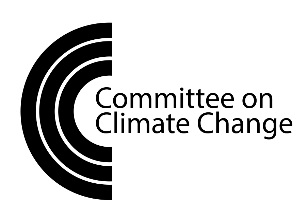 [Speaker Notes: So now moving onto slide 4 and focusing on the variable renewables, that are available some of the time. These are the cheapest source of electricity: there is a lot of cost to build the wind turbines or water turbines or solar panels, but once you’ve built them the fuel is free, because its sun wind or water. All naturally available in the UK. 

So let’s go through each one in order, including what their current status is, how much of a role they could play in the future, and their costs. 
Onshore wind: has grown from nothing to 10% of electricity in the last 10 years, particularly up until 2017, until the Government stopped offering contracts to it because they were concerned about public acceptability. Currently 8500 turbines installed in the UK, with potential for probably 10x that much, though people may not want to cover that much land in wind turbines. Cost is the same or cheaper than higher carbon electricity, and costs continue to fall. 
Offshore wind: has grown from nothing to 10% of electricity in the last 10 years, and fasting growing source – thanks to Government support. Currently around 2000 turbines in UK waters, though these are often bigger turbines than what you have onshore. In terms of scale we don’t see a real limit here. In fact, we think that if offshore wind was to provide all the electricity that the UK currently needs, then this would only take up 1% of the UK’s seabed. Cost is the now the same or cheaper than higher carbon electricity, and costs continue to fall. 
Solar power: has grown from 0% to 4% of UK electricity on a similar timescale to onshore wind. Even though we might not be the sunniest country. There are currently around 800,000 households and businesses with solar panels on their rooves in the UK. The potential for solar power is high, probably as high as onshore wind, but there is a limit to how useful its output is as it is mostly produces during the day in summer, whereas the UK needs most electricity on dark winter evenings. [reverse] The costs are as cheap as wind if its put in fields, but more expensive if putting the panels on rooves. 
Hydro power: provides around 2% of UK electricity, and has done for more than 30 years via small turbines in rivers across the UK. A lot of the best sites have been taken. Limited potential for future growth, and costs are higher than wind or solar. 
Tidal and wave power are both promising technologies, but unfortunately not enough progress is currently being made on them for us to believe that they can be deployed at significant scale by 2050. Big new dams are expensive and controversial, as are tidal lagoons (also a dam). Other ways of getting energy out of the tide or waves are not as advanced and currently 5-6 times the cost of wind or solar power. 

So in conclusion, variable renewables are cheap. There is still vast potential for onshore wind and solar power in the UK, and the potential for offshore wind is tremendous. 

What do onshore wind/solar take up in turbines/ha/km2? Total potential for damns/lagoons]
Other renewables can offer constant output, but have limited potential
5
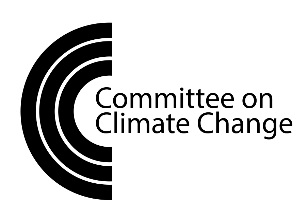 [Speaker Notes: Moving on to slide 5, there are other renewable options where output is more predictable: 
Geothermal energy, which drills pipes deep into the earth’s crust to extract heat to turn into electricity is popular in other countries, particularly with high temperatures relatively close to the surface of the earth (e.g. Iceland with a lot of volcanoes). Not much potential in the UK, though there are Some projects in Cornwall. 
Waste can used to produce electricity from a variety of sources, including: capturing gas from landfilled rubbish sites, energy from household waste (including food waste), from converting bioenergy wastes such as food waste or farm waste into gas (via Anaerobic Digestion), as well as energy from sewage. It is a small but growing share of UK electricity, however ultimately we think that better things can be made from this waste, such as bio gas for heat, or biofuels for use in planes instead of fossil fuels. 
Bioenergy (i.e. from trees or crops) is also a renewable energy technology, but will be covered later. 

So those are the main sources of renewables available to the UK. 

Waste stats at 11 TWh for 2019 form Energy Trends 6.1. 
Flag that other bio sources will be covered in later sessions.]
Why the system needs to change
6
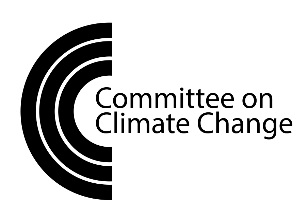 We need to produce the same amount of electricity as we're using at all times
This becomes more difficult with variable renewable energy, as there may be times when its not windy or not sunny, or times when there is too much energy for the system to cope with.
[Speaker Notes: Moving onto slide 6 to talk about how the design of the UK’s electricity system needs to change in a low-carbon world. 
The electricity system is designed to produce the same amount of electricity as we're using at all times. 
Even though demand does change (i.e. when we turn on our kettles), it can be predicted, and supply can be matched to it. 
This becomes more difficult with variable renewable energy, as there may be times when its not windy, not sunny or too much energy for the system to cope with.]
Adding flexibility to the system
7
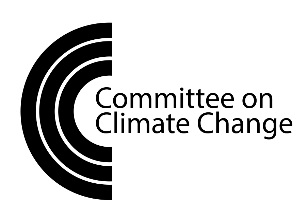 Adding ‘system flexibility’ can help: 
Battery storage can store electricity to use at a later time
Changing when we use electricity (e.g. for electric vehicles), can move electricity consumption to a more ‘useful’ time for the system 
Building electricity cables to other countries allows countries to share resources and solutions
Gas power plants can respond to changes in output from renewables, and act as a backup source of generation.
[Speaker Notes: Moving onto slide 7 to cover how adding ‘system flexibility’ can help the system to adapt to these new types of electricity. We can improve system flexibility: 
Battery storage can store electricity to use at a later time. This can be done on the grid, or in businesses and homes. 
Changing when we use electricity, can move electricity consumption to a more ‘useful’ time for the system. So, for example in the future you could schedule your car to charge when it is windy or sunny. 
Building electricity cables to other countries allows countries to share resources and solutions
Gas power plants can respond to changes in output from renewables, and act as a backup source of electricity generation. This is currently done with high carbon gas, but in the future it will need to be done with low-carbon gas. 

The good news is that all of this is well underway, both in the UK and around the world. Though there is a cost to some of this, it is estimated to be small in the grand scheme of things.]
An overview of renewable electricity
8
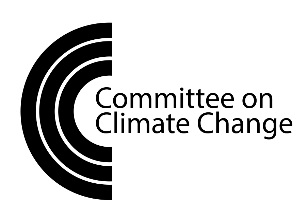 What we covered: 
Technology types: variable renewables & other types of renewables
Technology costs & potential scale
System design
[Speaker Notes: Moving on to slide 8: just a recap of what we’ve covered.]
Conclusions
9
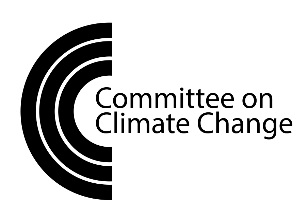 Variable renewables are the cheapest source of electricity
Wind and solar are currently the best options producing renewable electricity at scale
System design needs to change in a low-carbon world
[Speaker Notes: Lastly, on slide 9: he is a summary of what I’m hoping you will take away from this session. 
Variable renewables are the cheapest source of electricity in the UK
Wind and solar are currently the best options available to produce renewable electricity at scale
System design needs to change in a low-carbon world. This is already underway in the UK and around the world.]